Safer food, better businessSFBB
Presented by:
SFBB resources - Presentation Level 3
1
The aim – lesson 1
The aim of this session is to introduce you to SFBB (Safer food, better business) and to show how you must comply with safe methods to guarantee a strong due diligence defence.
SFBB resources - Presentation Level 3
2
Learning outcomes
Describe how SFBB meets legal requirements. 
Describe three safe methods, the relevant checks and follow-up actions.
List five checks you would make on an opening and five on a closing checklist.
Give three examples of entries you would make in an SFBB diary.
SFBB resources - Presentation Level 3
3
Why should we introduce SFBB?
To comply with Article 5 of assimilated Regulation (EU) 852/2004 as well as Article 5 of EU 852/2004 (NI) which requires food businesses to put in place, implement and maintain documented food safety management procedures based on HACCP principles.
SFBB resources - Presentation Level 3
4
SFBB
Easy to understand 
Flexible enough to fit any business
Practical
Time efficient
Jargon free
Can be used to train staff
Protects your business’s reputation
Improves your business, e.g. by wasting less food
SFBB resources - Presentation Level 3
5
SFBB helps businesses:
Identify hazards and risks
Implement control measures
Monitor control measures
Take corrective action
Review the system regularly
To obtain a higher ‘scores on the doors’ rating from the EHO
SFBB resources - Presentation Level 3
6
4 Cs
Cross-contamination

		Cleaning

		Chilling

		Cooking
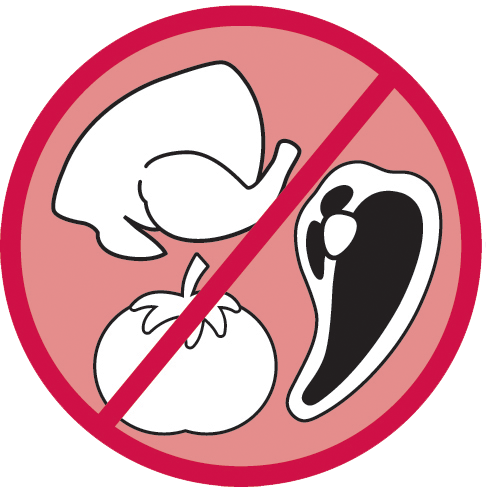 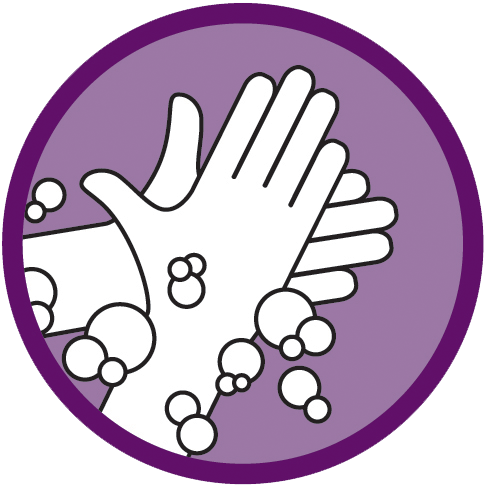 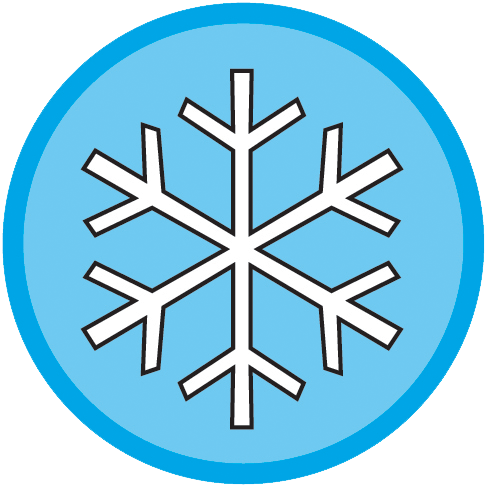 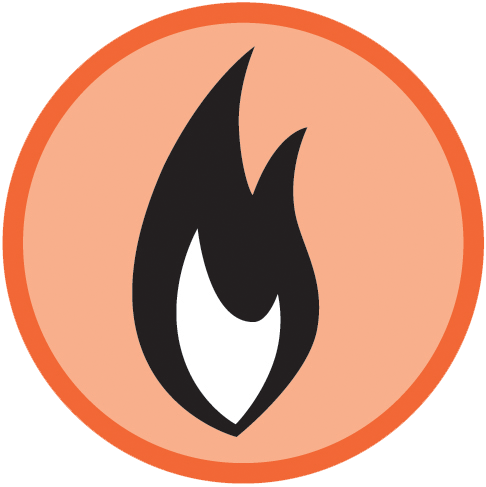 SFBB resources - Presentation Level 3
7
How does SFBB fit your business?
A made to measure system for your business.
Uses checklists at the start and end of the shift to monitor safety.
Overall responsibility for complying with the system is with person in charge.
Key features include:
safe methods
training
control measures
SFBB resources - Presentation Level 3
8
Who is responsible?
The person who is responsible for the day-to-day running of the kitchen/business
within college, this would be the chef lecturer.
Each kitchen must have its own SFBB pack/diary.
Each head chef/lecturer must complete the safe methods.
SFBB resources - Presentation Level 3
9
What are we signing?
The diary must be signed and dated at the end of each shift.
It is signed to show that you have completed the opening and closing checks.
When you sign the diary you are confirming that you have supervised your staff in following your safe methods and that any problems are being solved and recorded in the diary.
‘Recording by exception’.
SFBB resources - Presentation Level 3
10
Lecturer responsibilities – part 1
It is the head chef/lecturer’s responsibility to update the safe methods for new menu items that occur at the last minute or that are planned in on the menu rotation.

To complete the 4-weekly review in the diary section of SFBB.
SFBB resources - Presentation Level 3
11
Lecturer responsibilities – part 2
As part of our college’s reporting systems, we are using SFBB as a tool to promote learning for students.
Therefore a nominated, trained level 3 student may be asked to conduct the checks and sign the diary.
It must always be checked and countersigned, by the lecturer in charge of that kitchen.
SFBB resources - Presentation Level 3
12
SFBB: in-house documents
To ensure quality assurance, there must be one key person within the department who has responsibility for changing and issuing in-house SFBB documents.
SFBB resources - Presentation Level 3
13
SFBB lesson 2
The aim
To reinforce the importance of the safe methods and SFBB recording systems.  Successful completion of an end test will help show that you are competent in promoting SFBB systems within college practical areas.
SFBB resources - Presentation Level 3
14
Lesson objectives
Demonstrate how to accurately complete an SFBB diary.

Complete a 4-weekly review
SFBB resources - Presentation Level 3
15